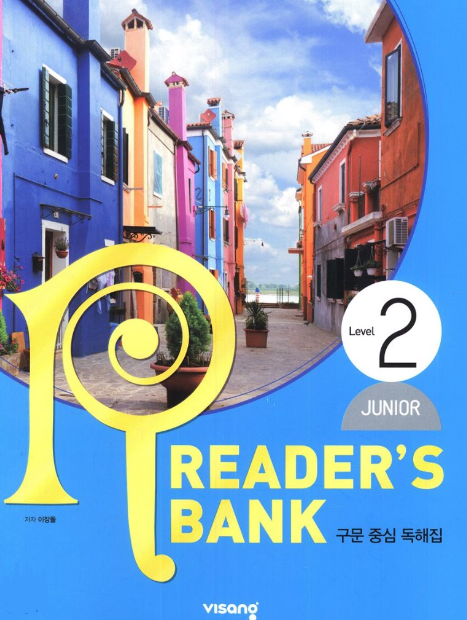 수업용 
본문 PPT 자료
Reader’s Bank Level 2
Unit 05
Unit 05_01 날마다 변하는 나의 정체 / p.44
Reader’s Bank Level 2
You can find me shining in the night sky. Every day, I have a different shape. But you cannot see me changing because I change very slowly. My size depends on the particular day of the month. On the 15th day of every month, I am the biggest. On the 28th day, I am the smallest. Who am I?
Unit 05_02  진짜 같은 로봇 돌고래 / p.45
Reader’s Bank Level 2
There are some dolphins in the water. ( ① ) A new dolphin swims over and tries to hang out with them. ( ② ) He swims, acts and sounds like a dolphin, but he is not. ( ③ ) He records the dolphins moving in the water for a television show. ( ④ ) Thanks to the robot, the TV audience can watch the dolphins more naturally. ( ⑤ )
He is actually a robot!
Unit 05_03 비행기를 사랑한 영화감독 / p.46
Reader’s Bank Level 2
A boy lived with his father in Tokyo. His father worked in an airplane factory. The boy really loved airplanes. He played with toy planes all the time. When he grew up, he became a movie director. He made a lot of animated movies. But he never lost his love for airplanes. So there are often flying airplanes in his movies. That director is Hayao Miyazaki!
Unit 05_04 캄캄한 거실의 무서운 인기척 / p.47
Reader’s Bank Level 2
A young couple came home from the theater one evening. When they came near the front door, they heard a man talking in the dark living room. They were surprised! The husband held his umbrella and walked toward the door carefully. He opened the door suddenly and turned the lights on. Oh, it was the radio! He forgot to turn it off.
Unit 05_05 알리바바의 창업자, Jack Ma_A / p.48
Reader’s Bank Level 2
Jack Ma is the richest man in China. ( ① ) He started Alibaba. ( ② ) This is the biggest company doing business on the Internet in China. ( ③ ) He grew up in a very poor family. ( ④ ) He failed the college entrance exam twice. ( ⑤ ) Finally, he graduated from a teacher’s college, but he couldn’t get a job easily.
However, his life was not easy from the start.
Unit 05_05 알리바바의 창업자, Jack Ma_B / p.49
Reader’s Bank Level 2
In 1995, he traveled to the United States and happened to use the Internet there for the first time. It was an amazing experience! He had a feeling that the Internet would change the world. Soon, he decided to start an online company named Alibaba. As time went by, it grew to become the most popular store in China. Jack Ma started from the bottom. But through hard work, he became the richest man in the country.